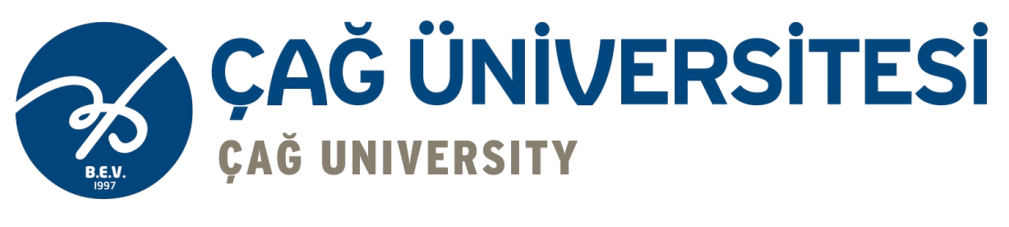 BANKACILIK HUKUKU
BANKALARIN ZORUNLU FAALİYETLERİ
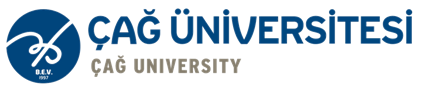 Ders Planı
Mevduat Faaliyetleri
Kredi Faaliyetleri
Mevduatlar
Mevduat-Tanım
Bankacılık Kanunu’na göre, 

Yazılı ya da sözlü olarak veya, 
Herhangi bir şekilde halka duyurulmak suretiyle ivazsız veya bir ivaz karşılığında, istendiğinde ya da belli bir vadede geri ödenmek üzere kabul edilen para, mevduat sayılır.
Mevduatın/Katılım Fonlarının Türleri
Mevduatın Türleri
Tasarruf mevduatı  
Resmi kuruluşlar 
Ticari kuruluşlar 
Bankalar
Diğer kuruluşlar mevduatı
Katılım Fonunun Türleri
Gerçek Kişiler
Resmi Kuruluşlar
Ticari Kuruluşlar
Bankalar
Diğer Kuruluşlar
Tasarruf Mevduatı/Gerçek Kişi Katılım Fonu
Tasarruf Mevduatı
Mevduat bankaları nezdinde açtırılan, gerçek kişilere ait ve münhasıran çek keşide edilmesi dışında ticari işlemlere konu olmayan mevduat hesapları”nı ifade eder. 
Tüzel kişi tacirlerin açtıkları hesaplardaki mevduat, tasarruf mevduatı değildir. 

Gerçek Kişi Katılım Fonu
Katılım bankaları nezdinde açtırılan, gerçek kişilere ait özel cari hesap ve katılma hesaplarıdır.
Resmi Kuruluşlar
Genel bütçe kapsamındaki kamu idarelerine, 
Özel bütçeli idarelere, 
Düzenleyici ve denetleyici kurumlara, 
Sosyal güvenlik kurumlarına, 
Yerel yönetimlere, mahkemelere, 
Savcılıklara, icra ve iflas dairelerine ve tereke hakimliklerine,

ait hesaplar "Resmi Kuruluşlar" başlığı altında sınıflandırılır.
Ticari Kuruluşlar
Gerçek kişilerin ticari işletmelerine, her çeşit ortaklıklara, kamu iktisadi teşebbüsleri ile bunlara ait müesseselere, bağlı ortaklıklara, iştiraklere ve müesseselerin ve bağlı ortaklıkların işletmelerine, yerel yönetimlerin ticari işletmelerine, döner sermayeli kuruluşlara, vakıfların, derneklerin, sendikaların, birliklerin ve mesleki kuruluşların kurdukları veya katıldıkları ticari işletmelere, kooperatiflere, sigorta şirketlerine, emeklilik şirketlerine ve banka dışı diğer mali kesime ait hesaplar "Ticari Kuruluşlar" başlığı altında sınıflandırılır.
Bankalar
Türkiye Cumhuriyet Merkez Bankası ve bankalar ile özel kanunlarına göre mevduat kabulüne yetkili bulunan kuruluşlara ait hesaplar "Bankalar" başlığı altında sınıflandırılır.
Diğer Kuruluşlar
Vakıflara, derneklere, birliklere, sendikalara, tasarruf ve yardımlaşma sandıklarına, elçilik ve konsolosluklara, uluslararası kuruluşların Türkiye'deki büro ve temsilciliklerine, fonlara, apartman yönetimine, noter teminat ve emanetine ait hesaplar ile mahkemeler, savcılıklar, icra ve iflas daireleri ve tereke hakimlikleri nezdindeki paralara ilişkin hesaplar ve mahkemelerce tevdi mahalli gösterilmek suretiyle yatırılan paralara ilişkin hesaplar "Diğer Kuruluşlar" başlığı altında sınıflandırılır.
Mevduat Hesaplarının Açılması
Yurtiçinde ve yurtdışında yerleşik gerçek ve tüzel kişiler adına hiçbir kısıtlamaya tabi olmaksızın bankalarda vadeli veya vadesiz TL veya döviz tevdiat hesabı açılabilir. 
Döviz tevdiat hesapları, T.C. Merkez Bankası’nca alım satım konusu yapılan konvertibl dövizlerden müracaat edilen bankaca kabul edilenlerle açılır.
Mevduat Hesaplarında Tasarruf Yetkisi
Bankalarda işlem yapacak gerçek kişilerin tasarruf ehliyetine sahip olması (Reşit olması, mümeyyiz olması, mahcur olmaması) ile mümkündür. 
Reşit veya mümeyyiz olmayan ya da mahcur olan bir gerçek kişi ile yapılacak her türlü işlem kanuni temsilcisinin izni olmadıkça hukuki değildir. Bu kimseler, ancak kanuni temsilcileri olan veli, vasi veya kayyum aracılığı ile tasarrufta bulunabilirler. 
Bankalarda  tüzel kişiler adına yapılacak  işlemler ise tüzel kişiler adına hareket edebilecek iradi temsilci (vekil, ticari mümessil, ticari vekil) gerçek kişilerce yapılır.
Mevduatın Vadeleri
Vadesiz Mevduat (Özel Cari Hesap): İstenildiği anda geri çekebilmek amacı ile  açılmış hesaplardır.
Vadeli   Mevduat (Katılma Hesapları):  Belirli bir süre sonunda geri çekilmek şartıyla açılmış, bir günden daha uzun vadeli mevduat hesaplarıdır.  Vadeli mevduat süreleri TC Merkez Bankası’nca belirlenmektedir. Bankalarca 1 aya kadar (1 ay dahil), 3 aya kadar (3 ay dahil), 6 aya kadar (6 ay dahil) ve 1 yıla kadar vadeli ve 1 yıl ve daha uzun vadeli (1 ay, 3 ay, 6 ay ve yıllık faiz ödemeli) mevduat hesabı  açılabilir.
Mevduatın Vadeleri
İhbarlı Mevduat: Çekileceği tarihten 7 gün önce yazılı bir ihbar verilmek suretiyle çekilebilecek mevduattır. 
Birikimli Mevduat (Birikimli Katılma Hesabı): Asgari 3 yıl vade ile açılan, sözleşme ile belirlenen aylık veya üç aylık sürelerde hesaba para yatırmaya imkan veren mevduattır.
Mevduat Hesaplarında Faiz
Resmi Mevduat hariç, mevduata uygulanacak faiz oranları banka ile müşteri arasında serbestçe belirlenir. 
Ancak, bankalar müşterilerine verebilecekleri azami faiz oranlarını ilan tarihinden önce Merkez Bankası’na bildirmek ve uygulayacakları azami mevduat faiz oranlarını tüm şubelerde müşterilerinin görebileceği şekilde ilan etmek zorundadırlar.
Zamanaşımı
En son talep, işlem veya hesap sahibinin herhangi bir şekilde  yazılı talimatı tarihinden başlayarak 10 yıl içinde aranmayan mevduat hesapları zamanaşımına tabidir.  
Zamanaşımına uğrayan mevduat Tasarruf Mevduatı Sigorta Fonu’na gelir kaydedilir.
Mevduat Sigortası
Yurt içi şubelerde; resmi kuruluşlar, kredi kuruluşları ve finansal kuruluşlara ait olanlar haricindeki, TL, döviz ve kıymetli maden cinsinden mevduatlar, her bir mevduat bankasında her bir kişi için, 2024 yılında 650 Bin TL’ye kadar sigorta kapsamındadır.
Krediler
Kredi Açma Yetkisi
Kredi açma yetkisi Yönetim Kuruluna aittir. 
Yönetim kurulu, en fazla, 
kredi komitesine özkaynakların yüzde 10’u, 
genel müdürlüğe özkaynakların yüzde 1’i 

tutarındaki kredi açma yetkisini devredebilir.
Kredi Sınırları
Bankalarca bir gerçek ya da tüzel kişiye veya bir risk grubuna kullandırılabilecek kredilerin toplamı özkaynakların % 25’ ni aşamaz.
Kredi Sınırları
Bir gerçek ya da tüzel kişiye özkaynakların yüzde onu veya daha fazlası oranında kullandırılan krediler büyük kredi sayılır ve bunların toplamı özkaynakların sekiz katını aşamaz.
Ortaklık Paylarına İlişkin Sınırlar
Bankaların; kredi kuruluşları ve finansal kuruluşlar dışındaki bir ortaklıktaki payı kendi özkaynaklarının yüzde onbeşini, bu ortaklıklardaki paylarının toplam tutarı ise kendi özkaynaklarının yüzde altmışını aşamaz.
Kredi Faizleri
Bankalarca, faiz oranları ile faiz dışında sağlanacak diğer menfaatlerin ve tahsil olunacak masrafların nitelikleri ve sınırları serbestçe belirlenir. 
Kredi kartı ve kredili mevduat hesaplarında uygulanacak azami akdi ve gecikme faiz oranları TCMB tarafından belirlenen azami oranları geçemez.
Kredi Faizleri
Bankalar kredi faiz oranlarını TCMB’ na bildirmek ve ilan etmek zorundadırlar.
Kredi faiz oranları, açılmış ve açılacak kredi hesaplarına ilan tarihinden itibaren uygulanabilir.